Animals, Including Humans
Amazing me – Biology
L.O: To identify common features and compare similarities and differences.
Lesson 1
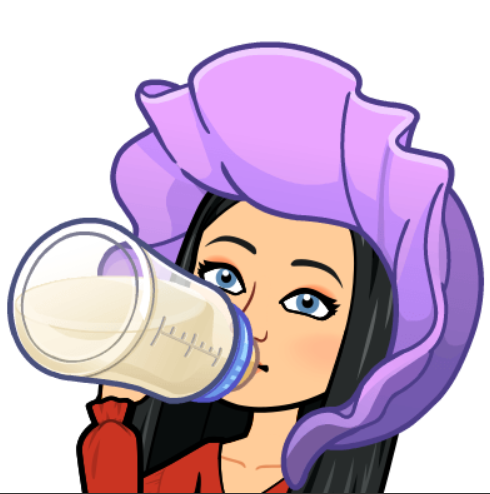 Have a look through our time tunnel. Use the numbers of sheets to guess who you think the baby is? 


You will have 20 minutes.
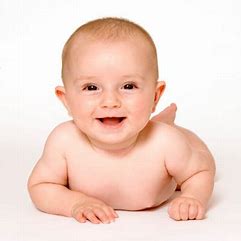 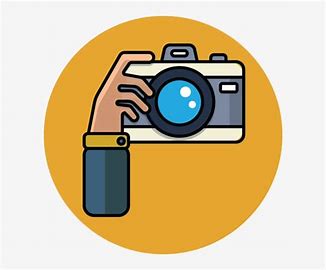 Matching Pairs Game
You need to match the baby photo to the correct adult. 

Can you guess which baby photos belongs to which adult?
Matching Pairs Game
Think about these questions.
L.O: To name parts of their bodies and collect information about their bodies by observing, measuring and noticing patterns.
Lesson 2
Simon said
Do people with larger feet need larger gloves?
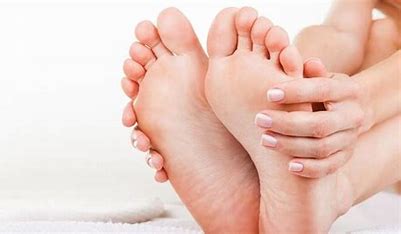 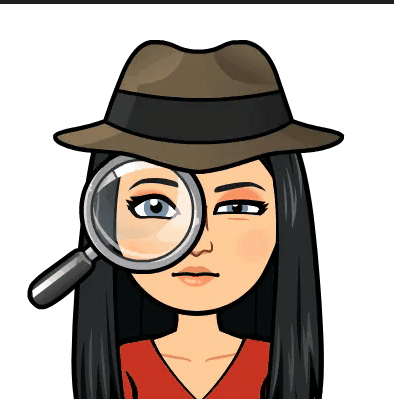 In partners measure your foot and hand.
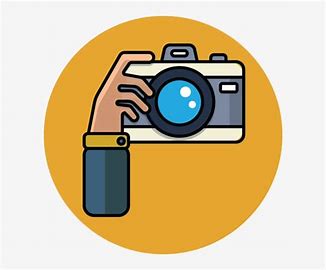 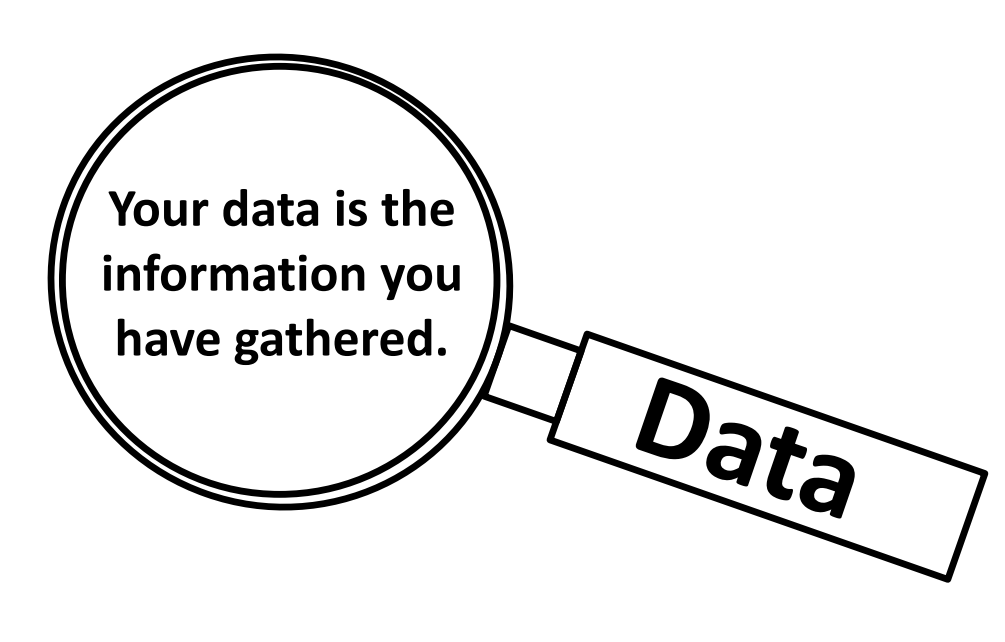 What surprised you the most?
L.O: To understand that we hear sounds with our ears and that hearing is one of our senses.
Lesson 3
What part of your body are you listening with?
https://www.bbc.co.uk/teach/school-radio/eyfs-listening-skills-sound-story/zhq792p
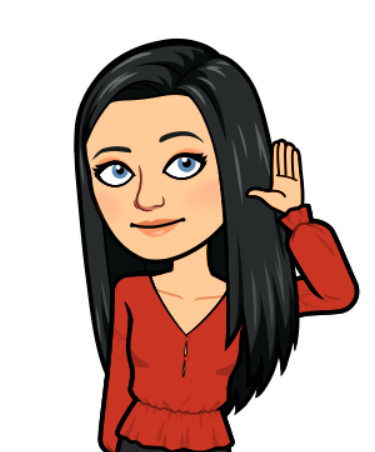 Go to the Playground!
Investigation –Hearing the whistle
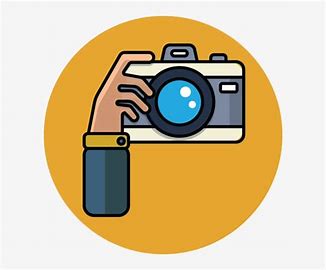 What questions did we come up with? 
What were our answers.

As a class write these down.
L.O: To understand that we use our senses to classify things into groups.
Lesson 4
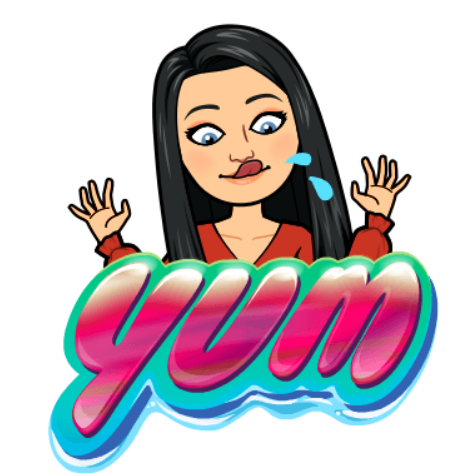 Do you like any of these foods?
Does anyone like green fruits? 
Can anyone think of a fruit or veg which is crunchy?
What does the skin feel like?
What does it sound like when you tap it with your fingers?
Does anyone have one with bumpy skin?
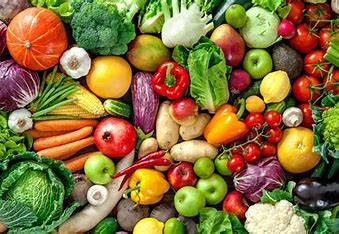 You need to create a banner that categories the fruit and veg. 
It could be:
 ‘soft and hard foods’ 
‘Get your shiny and bumpy food’
Creating a market stall
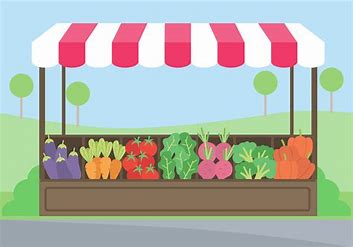 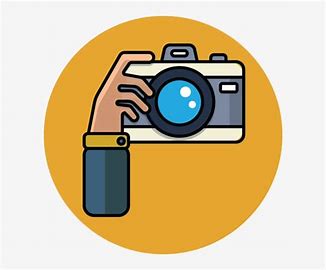 L.O: To understand that we have different ways of exploring the world and that often our sense work together to help us do that.
Lesson 5
Feely bag
We are going to go outside and explore the world. However, you will only have one sense to use. 
E.g if you get sight you will only be able to look at things and not be able to feel anything.
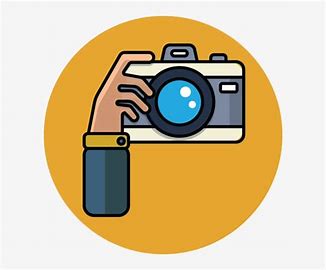 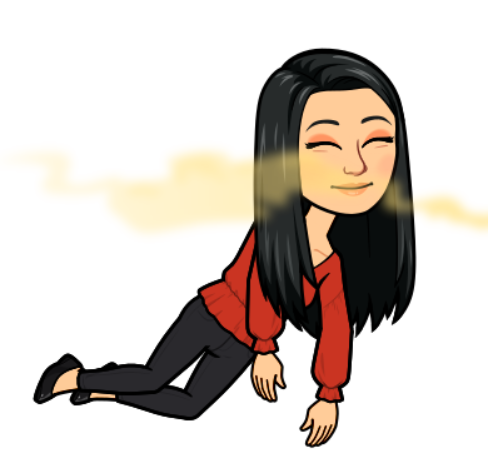 We are now going to explore the sense of smell.
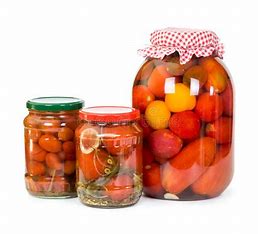 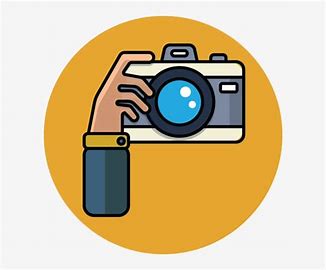 https://www.bbc.co.uk/bitesize/topics/zqbxqfr/articles/zxy987h
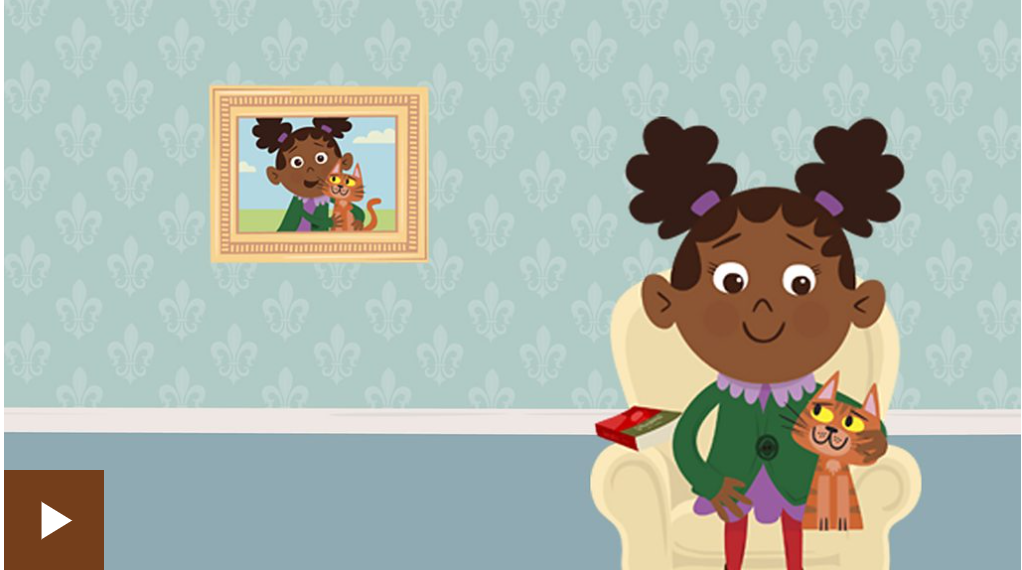 L.O: To design a balanced lunch box on paper to serve as a reminder of how much food each food group is required for a balanced lunch.
Lesson 6
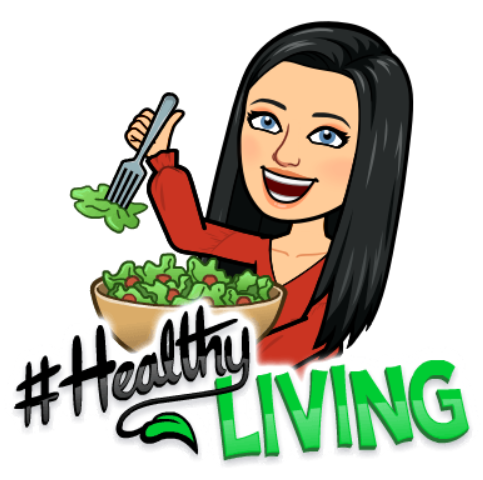 Sample different foods
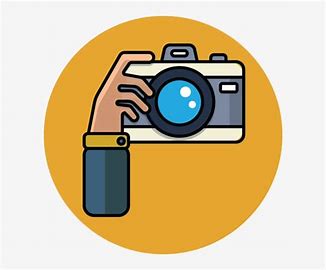 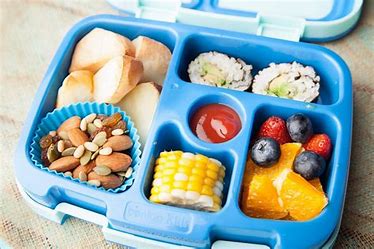 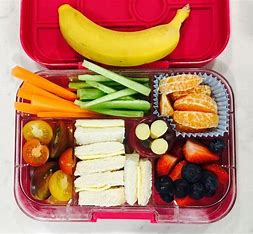 Lunch boxes
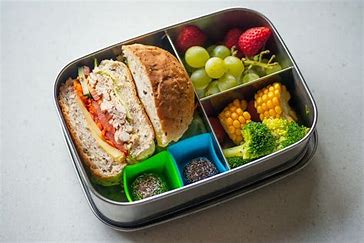 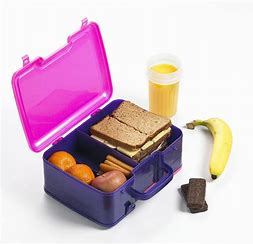